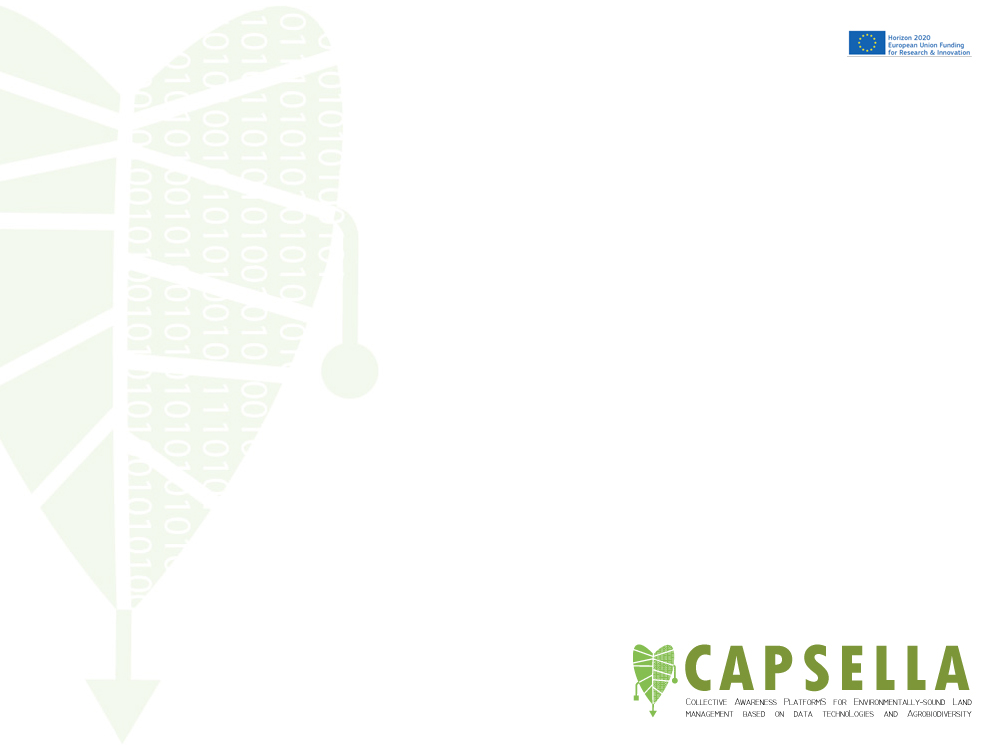 Collective Awareness PlatformS for Environmentally-sound Land management based on data technoLogies and Agrobiodiversity
Open Data for Participatory Innovation in Agro-Biodiversity & Food Systems Management
Eleni Toli, ATHENA RC
Pavlos Georgiadis, WDT
Peter Paree, ZLTO
Major Sustainability Challenge
Raise awareness
Leverage collective knowledge 
Collect community requirements in a bottom-up & participatory way
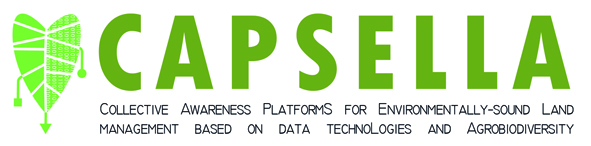 Develop a technical platform to support community based initiatives
Produce new datasets concerning regional agrobiodiversity 
Build upon and enhance existing data sets on the agro-biodiversity and food domains
Develop a number of community-driven data powered ICT solutions
Run pilots with communities
Run incubation activities for selected pilots
UN Sustainable Development Goal #2
1 February
CAPSELLA@DSI Fair 1 & 2 February, Rome
2
CAPSELLA Scenarios
Three community-driven use cases / scenarios that will be addressed following an iterative approach
1 February
CAPSELLA@DSI Fair 1 & 2 February, Rome
3
CAPSELLA Pilots
Small scale experimental trials with real users that will represent the targeted communities
Ireland: Personalised Public Food Service
Czech Republic: Personalised Food System
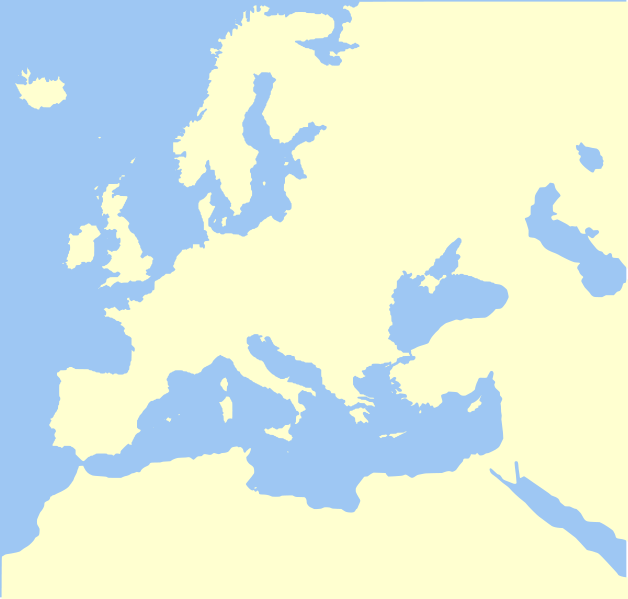 Netherlands: Storytelling on Food production
Italy: Data Management for EU Seeds Networks
Netherlands: Compost in Precision Farming
Greece: Food Product Data Analytics (Stevia Hellas farmers’ association)
Italy:Soil health pilot
1 February
CAPSELLA@DSI Fair 1 & 2 February, Rome
4
Compost in Precision Agriculture: the problem
Organic matter decreases in many soils  
It increases with manure and compost
Application is maximised per field, to prevent pollution of water 
So: apply compost on zones in a field where it is needed most
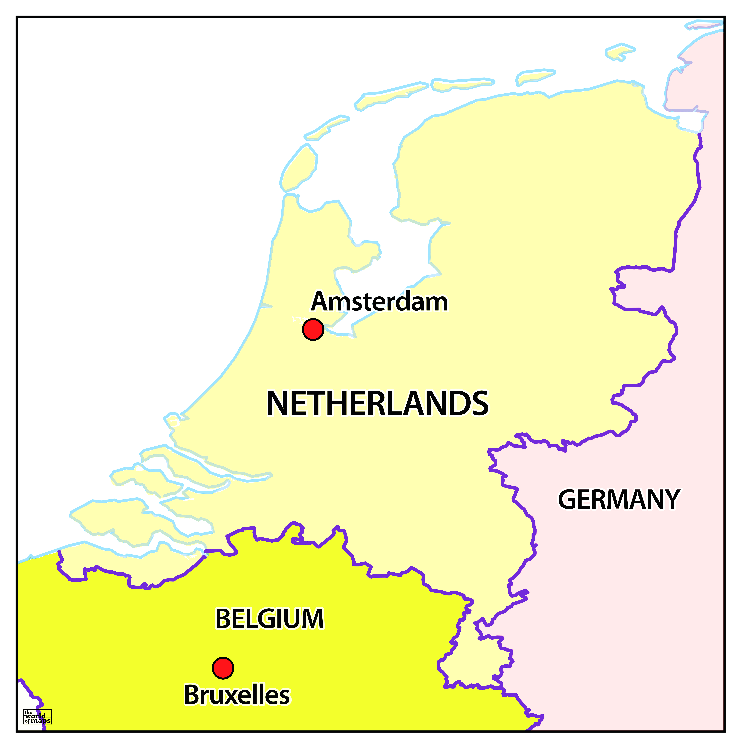 Need for better…
use of compost by farmers
understanding of value of compost use by citizens
impact of legislation of compost use for policy makers.
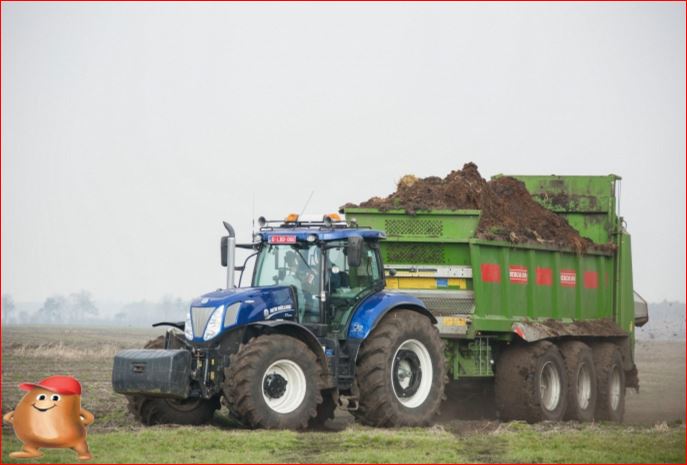 1 February
CAPSELLA@DSI Fair 1 & 2 February, Rome
5
How data come into play
Connect Data
Farmcloud: open for 	researchers and tool developers
	CAPSELLA platform: contains 	index, metadata and content
Enrich Data
Collect Data
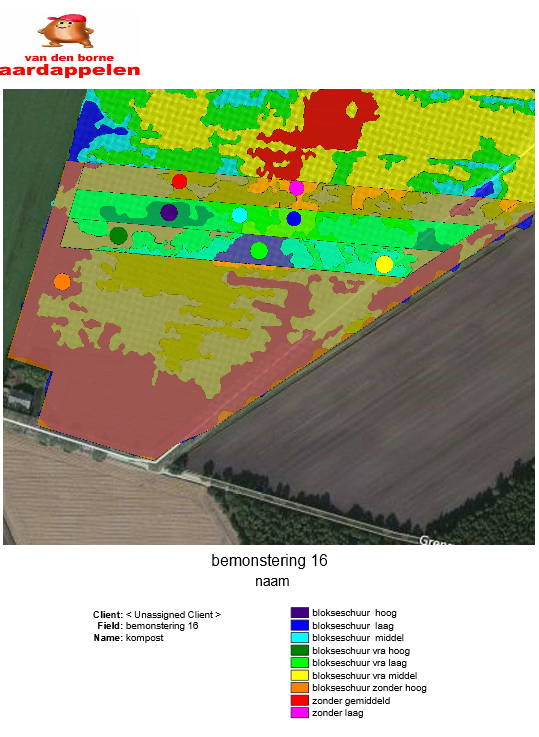 Community suggestions 
Open data
Hackathon
Support of universities
Existing databases on compost and soil
Field trials: scan, treat, sense, measure
Add intelligence
(tools & aps)
1 February
CAPSELLA@DSI Fair 1 & 2 February, Rome
6
Circular economy
Consumers sort their waste: ‘why do I do this?’ 
Organic waste is basis for compost: 
 “Clean” waist = data4supplier
Compost buffers water & nutrients, soil life;
 Healthy Soil = data4farmer 
Healthy soil feeds healthy plants 
Healthy Soil = data4consumer
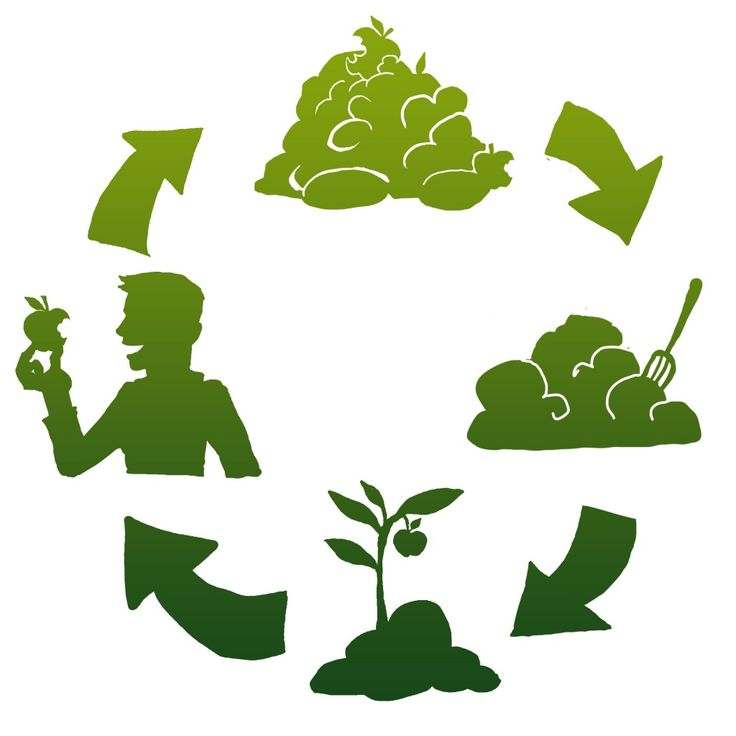 ...and “clean” waste is healty basis for compost 
Not only circular production, also circular data, fostered by CAPSELLA
1 February
CAPSELLA@DSI Fair 1 & 2 February, Rome
7
Public food pilot at a glance
Why public food sector:
drives urban sustainability strategies 
has the potential to influence the traded volumes and overall quality in the city’s food system
What we will do: CAPSELLA open data-driven services
Integration of health, nutritional, environment (i.e. food miles, carbon, water) and consumer data, which will all be combined with recipes and quantities served in school canteens, on a daily basis.
1 February
CAPSELLA@DSI Fair 1 & 2 February, Rome
8
Roles and benefits
Enhance interaction
1 February
CAPSELLA@DSI Fair 1 & 2 February, Rome
9
Societal impact
CAPSELLA Data driven tools
Enhance transparency & direct interaction between all actors involved in the Public Food Service
Support of sustainable food supply chains
Promote efficiency in supply chain management, waste reduction and provision of healthy, nutritious food 
Create a collaborative open workspace for sharing best practices, resulting in various community and business synergies at the local level
Produce data-driven services supporting sustainable food knowledge and practices in supply chains
Provide solutions to societal and sustainability challenges using Commons, Collective problem solving Knowledge sharing Social exchange Community-wide participation at local scale
1 February
CAPSELLA@DSI Fair 1 & 2 February, Rome
10
Engaging and giving back to the Community
Active citizen participation 
decision making, collective governance, self-regulation, new business and economic models, adoption of the Sharing Economy Solutions
Measurable improvements in cooperation 
citizens, researchers, public authorities, private companies, non-profit, non-governmental and other civil society organisations
Development of new sustainable and collaborative consumption patterns, new lifestyles, and innovative product and service creation and information delivery
1 February
CAPSELLA@DSI Fair 1 & 2 February, Rome
11
What we need
Overcome closeness barriers (data that are theoretically open)
Convince farmers to open their data
Make the ‘digested’ data available to farmers

Sharing data models and schemas for the agriculture domain
Sharing data in a open and collaborative way
Sharing experiences and ideas with other projects on the co-creation methodology
1 February
CAPSELLA@DSI Fair 1 & 2 February, Rome
12
Project Facts
Starting Date: January 2016
Duration: 30 months
Grant Agreement No.: 688813
Topic: ICT-10-2015 Collective Awareness Platforms for Sustainability and Social Innovation
Consortium: 
ATHENA Research and Innovation Center in Information Communication & Knowledge Technologies, Greece (Project Coordinator)
Scuola Superiore di Studi Universitari e di Perfezionamento Sant’ Anna, Italy
Aston University, United Kindom
Agroknow, Belgium
Rete Semi Rurali, Italy
Zephyr srl, Italy
We Deliver Taste s.r.o., Czech Republic
Zuidelijke Land- en Tuinbouworganisatie, Netherlands
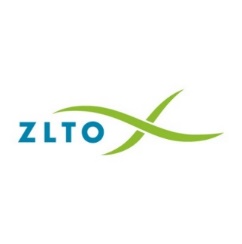 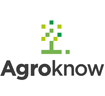 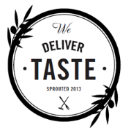 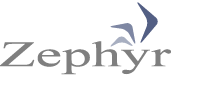 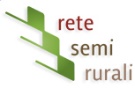 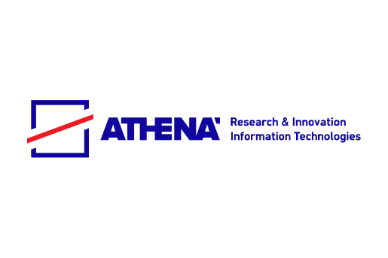 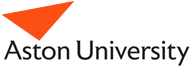 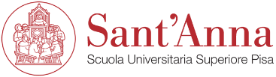 1 February
CAPSELLA@DSI Fair 1 & 2 February, Rome
13
http://www.capsella.eu/
@Capsella12
http://www.facebook.com/capsellaproject/
http://www.linkedin.com/groups/8524214
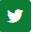 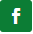 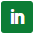 1 February
CAPSELLA@DSI Fair 1 & 2 February, Rome
14